Ip4 -packet structure
By N.Jdeevaratnam
IPv4 is a version 4 of IP. It is a current version and the most commonly used IP address. It is a 32-bit address written in four numbers separated by 'dot', i.e., periods. This address is unique for each device.
For example, 66.94.29.13
The above example represents the IP address in which each group of numbers separated by periods is called an Octet. Each number in an octet is in the range from 0-255. This address can produce 4,294,967,296 possible unique addresses.
In today's computer network world, computers do not understand the IP addresses in the standard numeric format as the computers understand the numbers in binary form only. The binary number can be either 1 or 0. The IPv4 consists of four sets, and these sets represent the octet. The bits in each octet represent a number.
Each bit in an octet can be either 1 or 0. If the bit the 1, then the number it represents will count, and if the bit is 0, then the number it represents does not count.
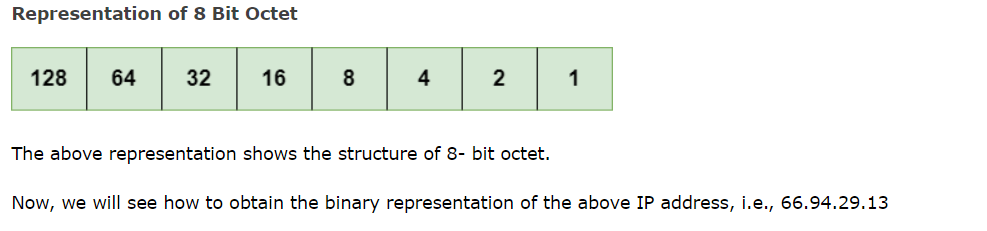 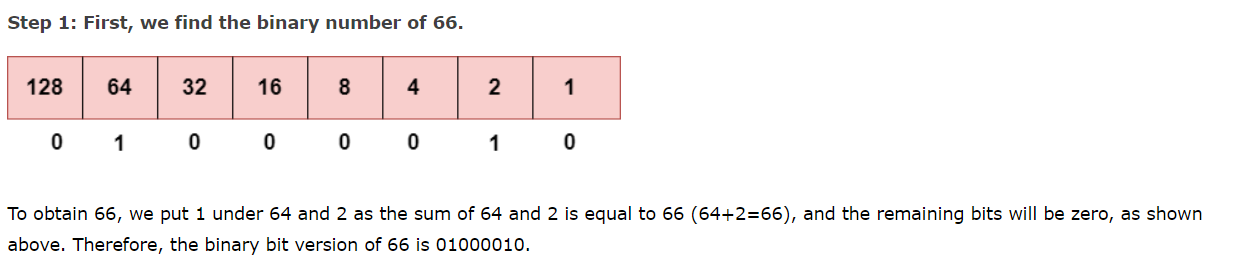 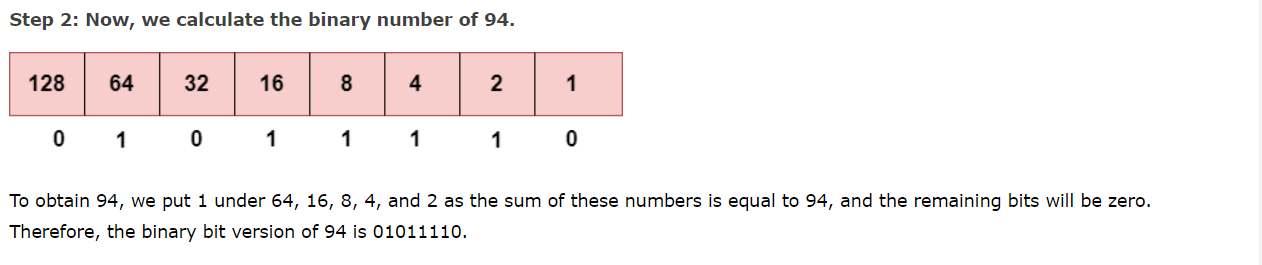 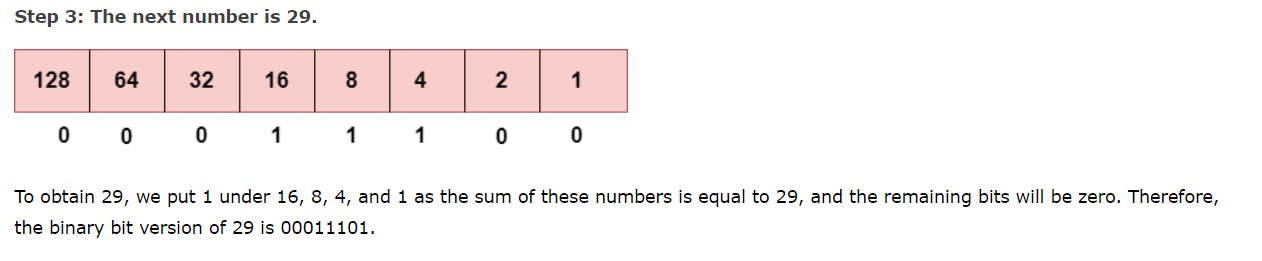 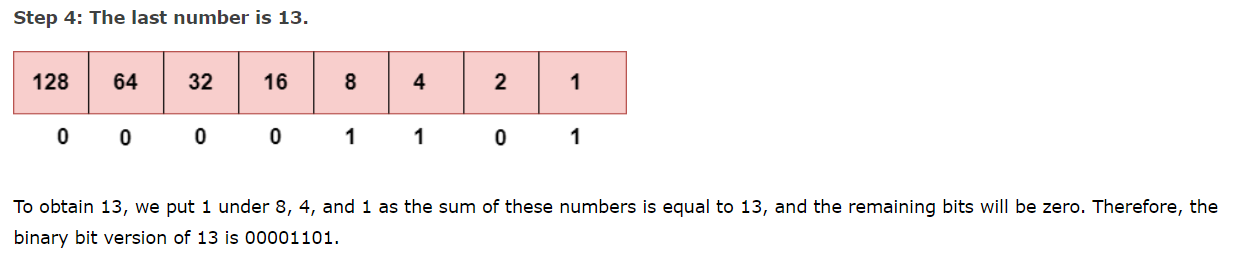